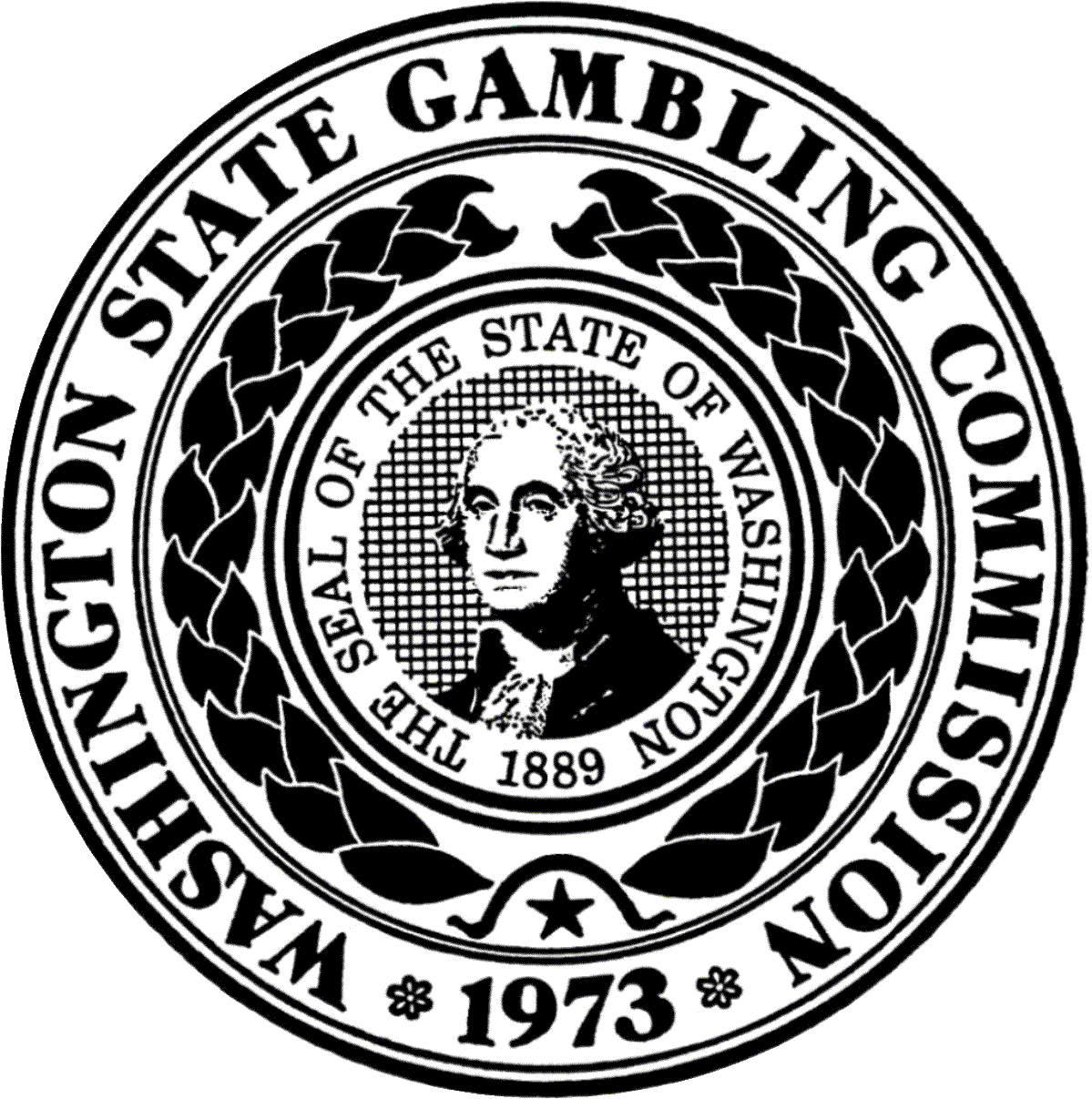 Gambling Equipment Testing
Paul Dasaro 
Washington State Gambling Commission 
Electronic Gambling Lab
“protect the public by ensuring that gambling is legal and honest”
[Speaker Notes: Good morning,
My name is Paul Dasaro. I am the Administrator of the Electronic Gambling Lab. I am grateful to be asked to come before you this morning and speak a little bit about the Lab and the work that we do. Although I realize that gambling equipment is definitely not the same thing as elections and voting systems, I suspect there are some similarities in terms of technology and approval processes between them. I hope my talk will be informative to you. 
A little background about me, I’ve been Lab Administrator for 7 years. Prior to that I was the Lab’s Senior Engineer for about 8 years. In all I’ve been with the unit almost since the inception of electronic gambling in Washington state. Prior to state service I worked in the title insurance industry as an IT specialist and in the military as a Korean linguist.]
Electronic Gambling Lab
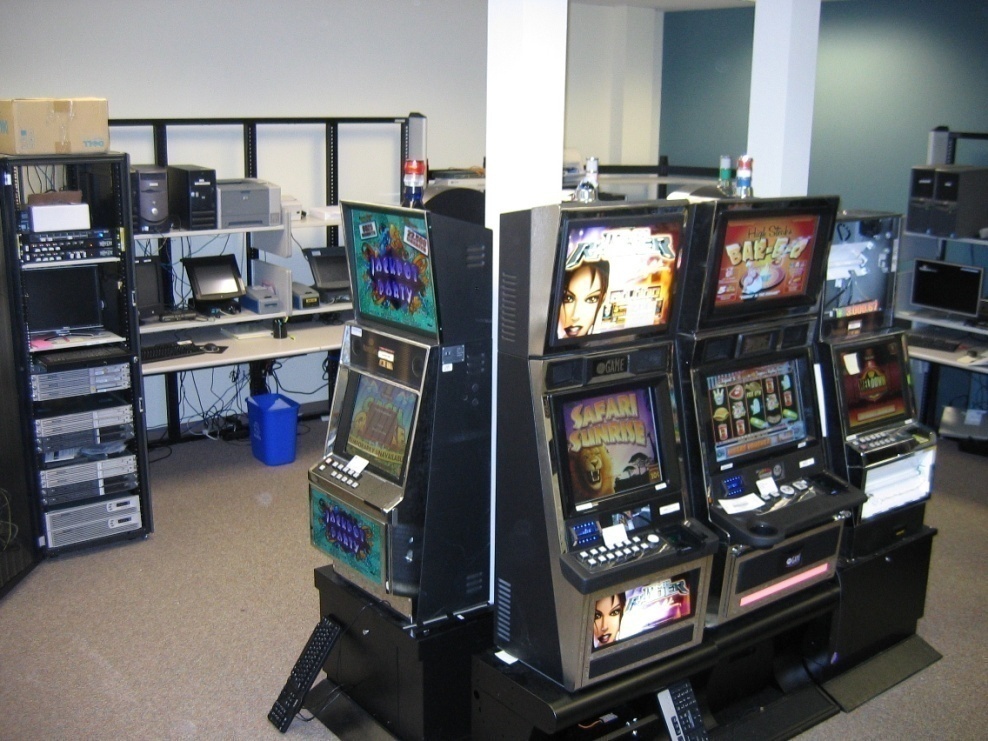 [Speaker Notes: The Electronic Gambling Lab is a sub-unit of the Washington State Gambling Commission’s IT department. The Lab is the Gambling Commission unit responsible for technical evaluation and analysis of electronic gambling equipment. We are the Agency's subject matter experts on electronic gaming. 
We’re here in a support role to assist gaming agents and to enhance and improve the regulatory process. We accomplish that by performing highly technical evaluations of electronic gambling systems and associated components.]
Regulatory Support
New technology evaluations
 Investigations
 Risk analysis
 Training
 Inspections
 Internal controls
 Security standards and practices
 Technical standards
[Speaker Notes: The Lab’s primary mission is to support and assist tribal and state gambling regulators to effectively regulate electronic gambling. Though our primary role is testing, we also perform other duties.

As manufacturers develop new products for Washington, we advise them on our state’s unique compliance requirements. We also do preliminary analysis of their proposals and provide advice on regulatory issues they may face when it comes time for them to submit. This process helps reduce the frequency of non-compliance findings and speeds time to approval

Provide technical training to Tribal and State regulators at Basic, Intermediate, and Advanced levels

Working with gaming enforcement staff to develop and implement inspections of live gambling equipment. And to perform those inspections ourselves on occasion

We help enforcement staff in developing internal control recommendations

We establish and maintain standards relating to system security

We also provide technical advice to agency leadership for decision making and negotiations.]
Gambling Equipment Testing
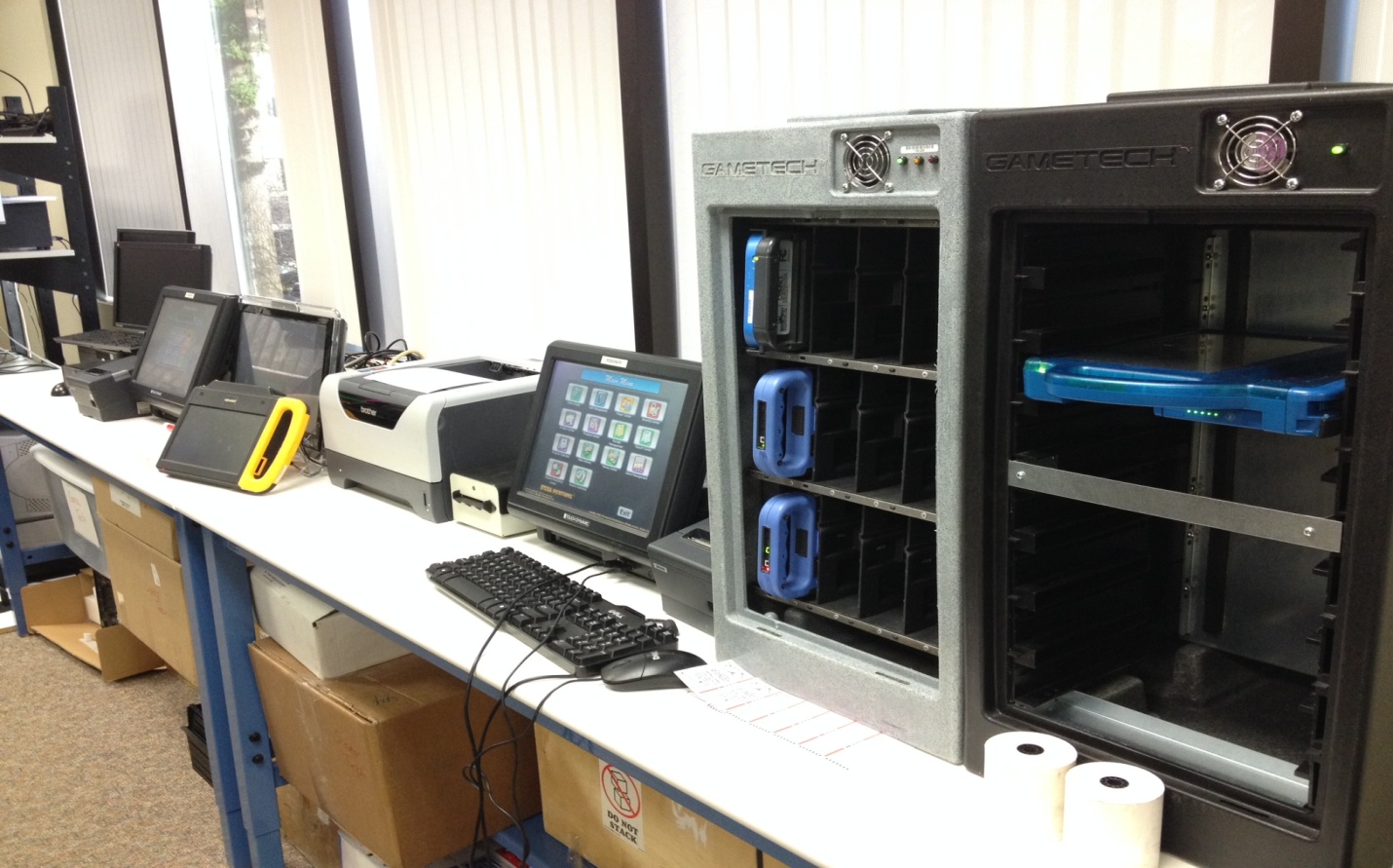 Tribal Lottery
 Card shufflers
 Bingo
 Electronic table games
Electronic Pull Tabs   
 Progressive tracking
 Keno
 Roulette
[Speaker Notes: We test every kind of electronic gambling systems and devices currently allowed in Washington state. By far the  most common technology we perform testing on is Tribal Lottery Systems which I’ll talk about a little later. 

But this list includes many of the other types of components which we review on a regular basis]
Independent Test Labs
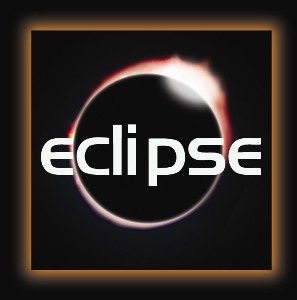 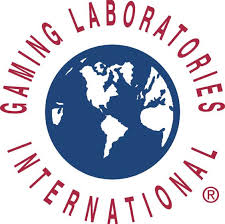 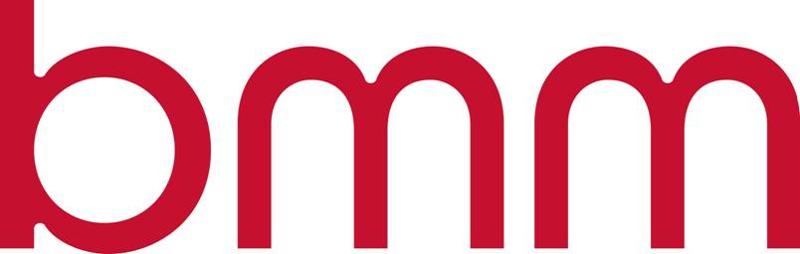 [Speaker Notes: Required for some equipment types]
Submission Process
Review documentation
 	Analyze device/system
 	Identify potential issues
 	Develop test script
 	Test
   Approve or disapprove
 	Follow up
 	Implementation and regulation
[Speaker Notes: When licensed manufacturers submit equipment for us to review, our process is similar to most test labs. The assigned engineer reviews documentation, looking for red flags, getting a general idea of what the submission is and how it works.]
Testing Approaches
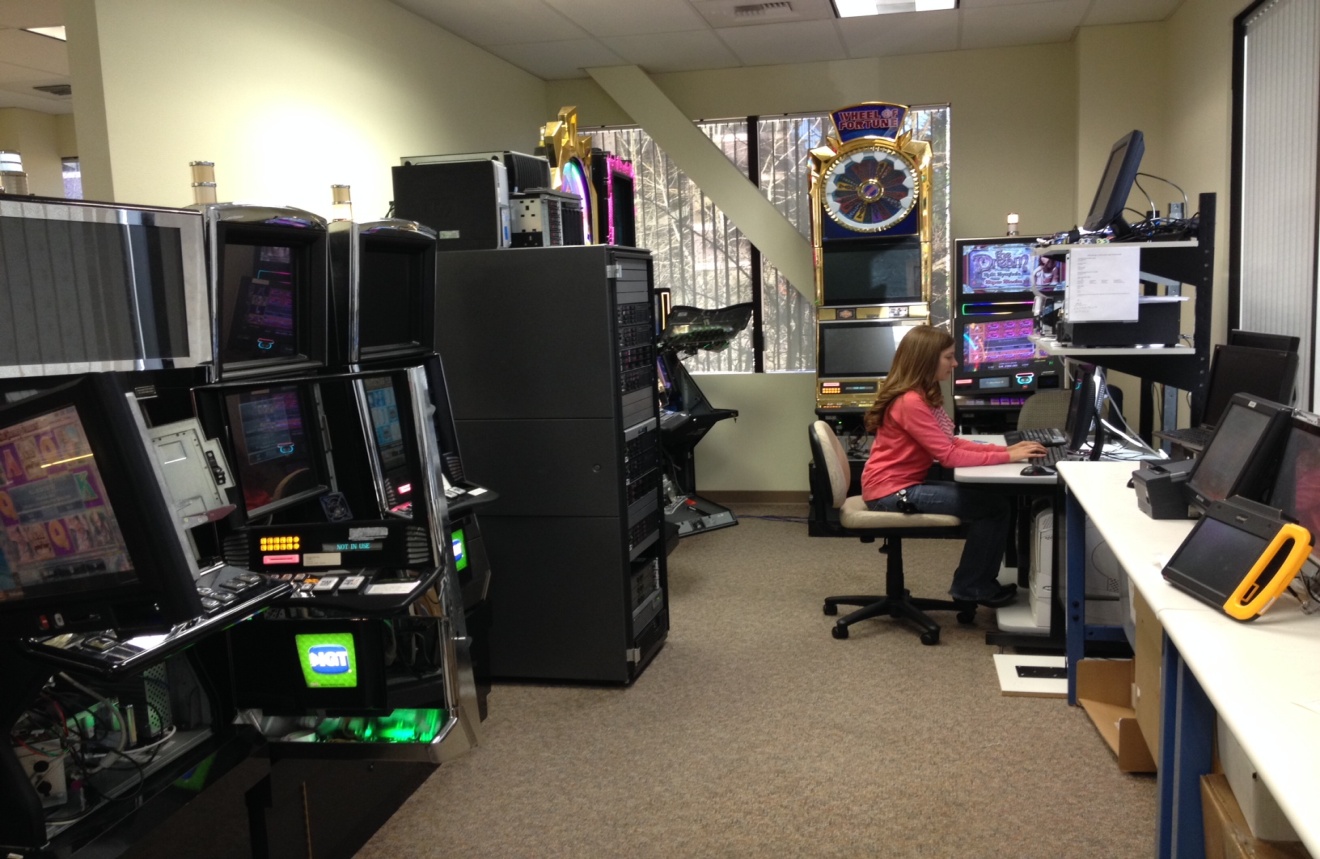 Functional
 Grey-box 
 Regulator’s perspective
Regression
 Integration
[Speaker Notes: Our testing is primarily focused on verifying that the submitted technology meets the various technical standards established in applicable statutes, rules, and tribal/state compacts.]
Slot Machine (Stand Alone)
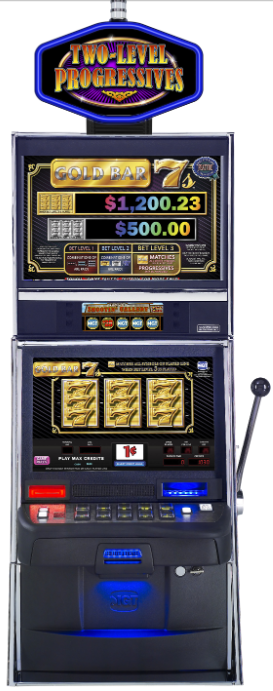 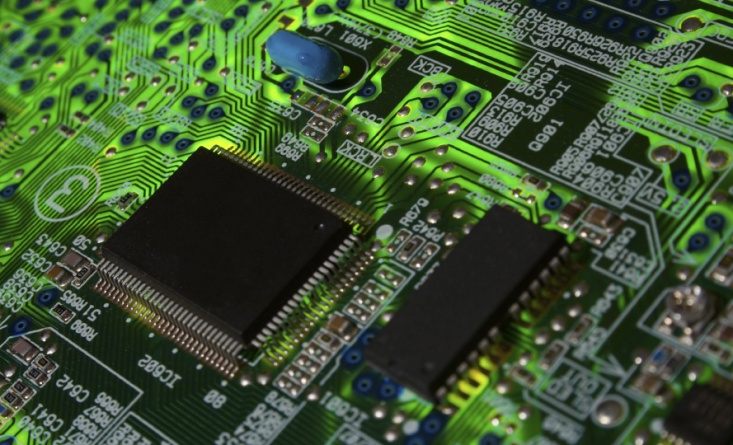 Random Number Generator
$0
$1
$0
$0
$50
Tribal Lottery System
CENTRAL COMPUTER
MANUFACTURING COMPUTER
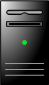 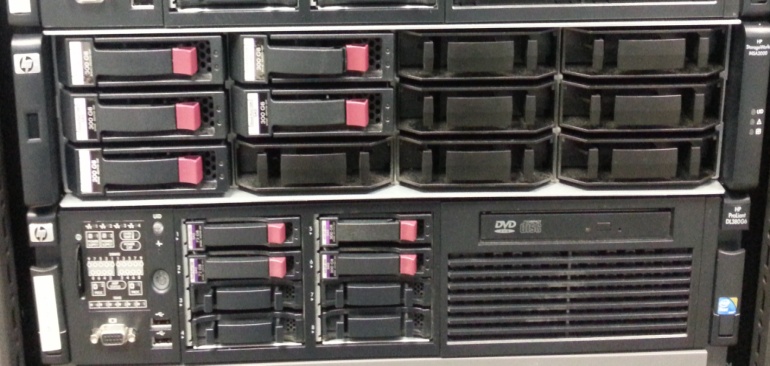 ELECTRONIC SCRATCH TICKETS
$0
$10
$5
ELECTRONIC SCRATCH TICKETS
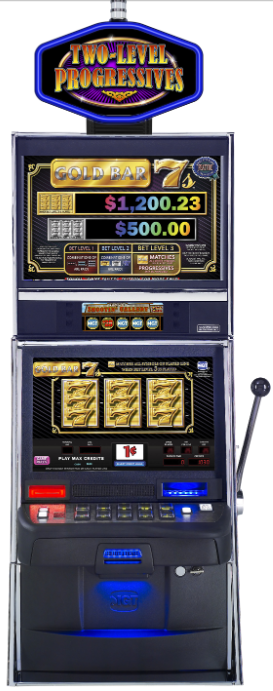 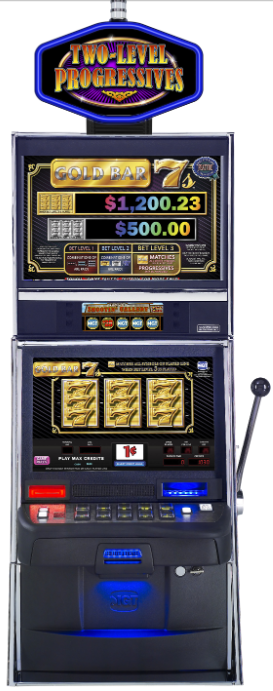 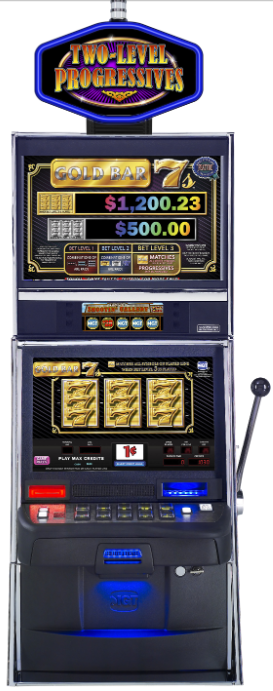 PLAYER TERMINALS – CASINO FLOOR
[Speaker Notes: No slot machines in Washington. Explain TLS. Implications is that this equipment is significantly more complicated to regulate, especially from a technical perspective]
Common Findings
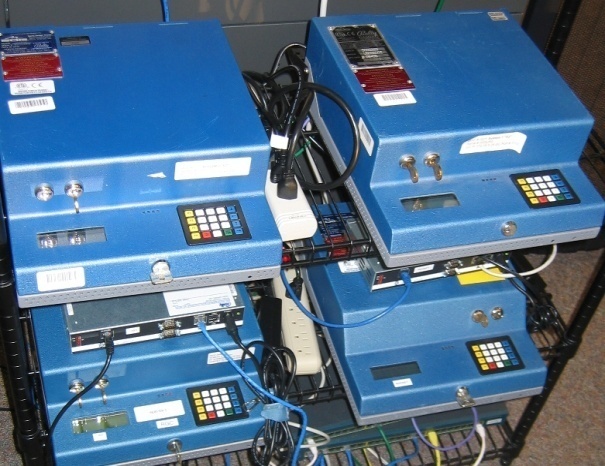 Reporting
 Security
 Encryption
 Technical Standard Non-Compliance
Example - Mindplay
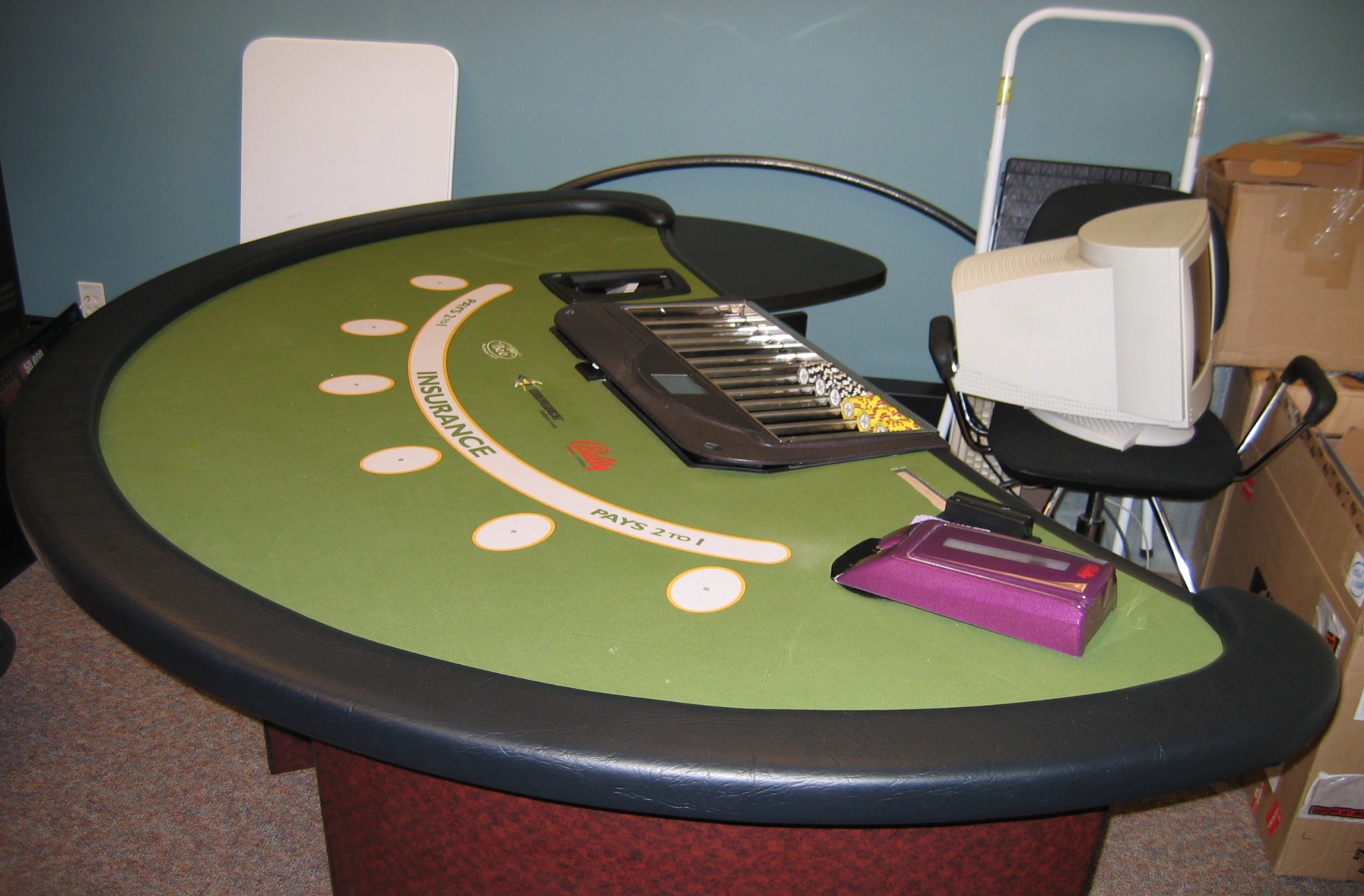 Example – “Twinkie”
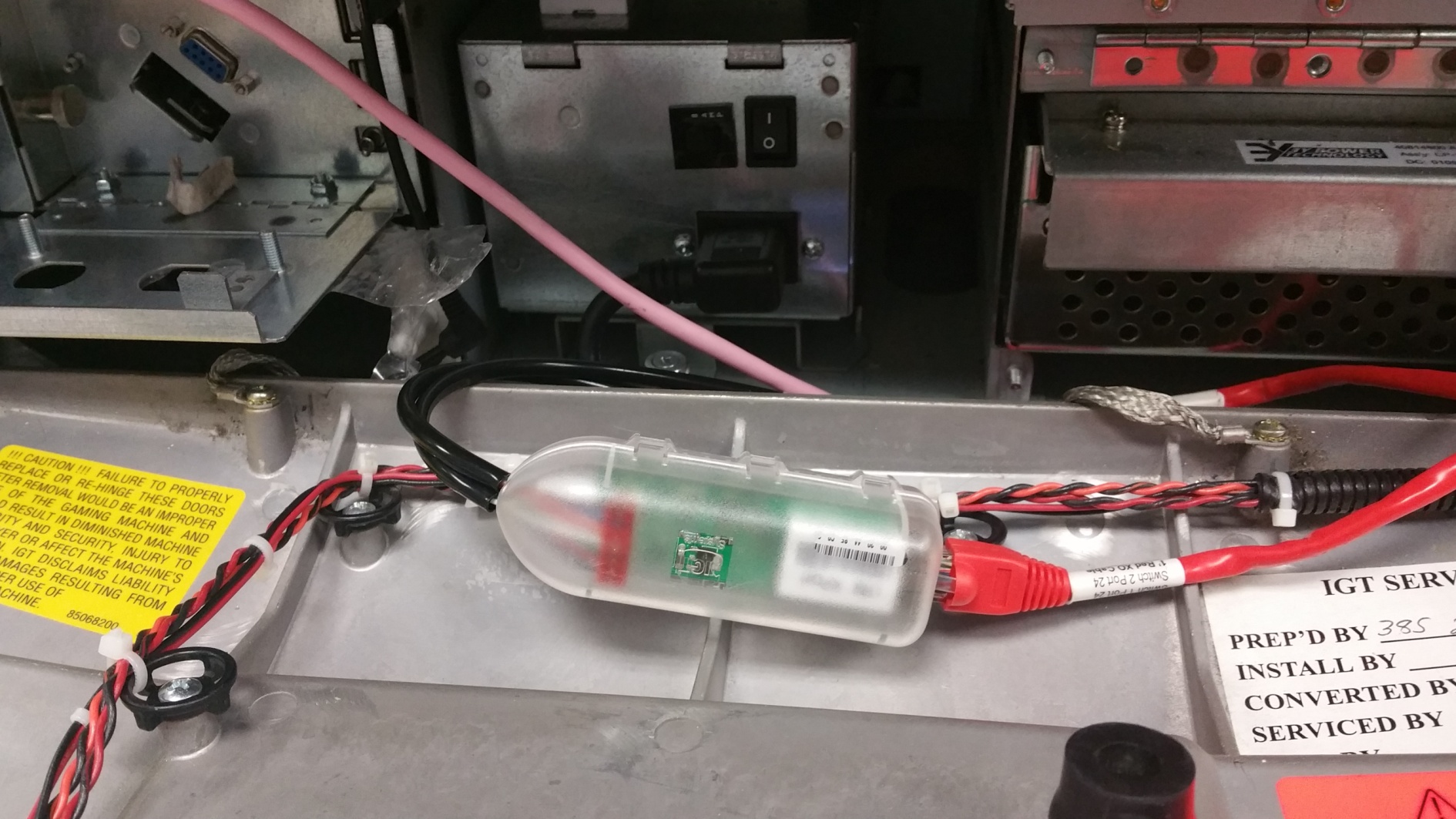 [Speaker Notes: Encryption requireed]
Example – TITO
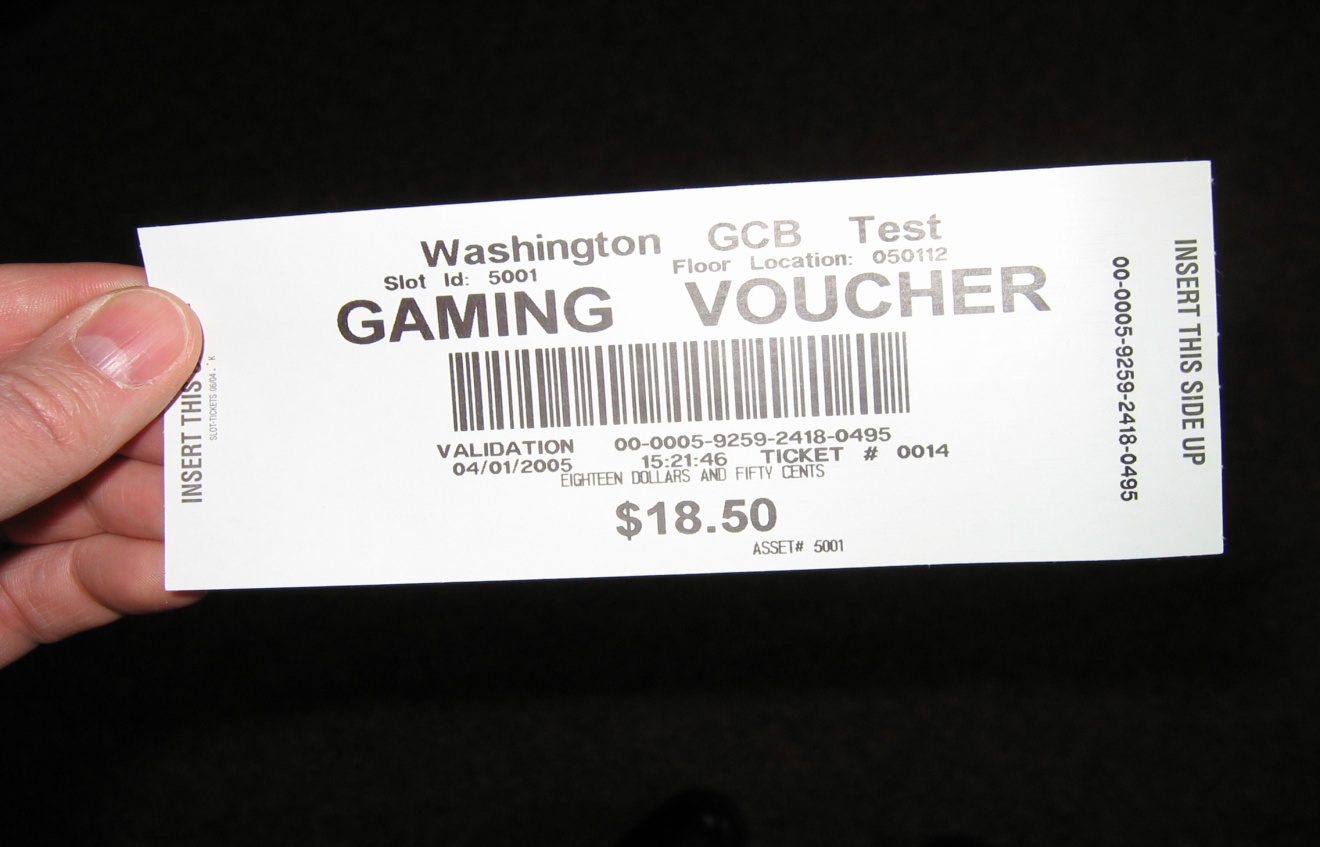 [Speaker Notes: Risks – database access, duplication, redemption errors
Theft – dual ticket]
Example – ITL
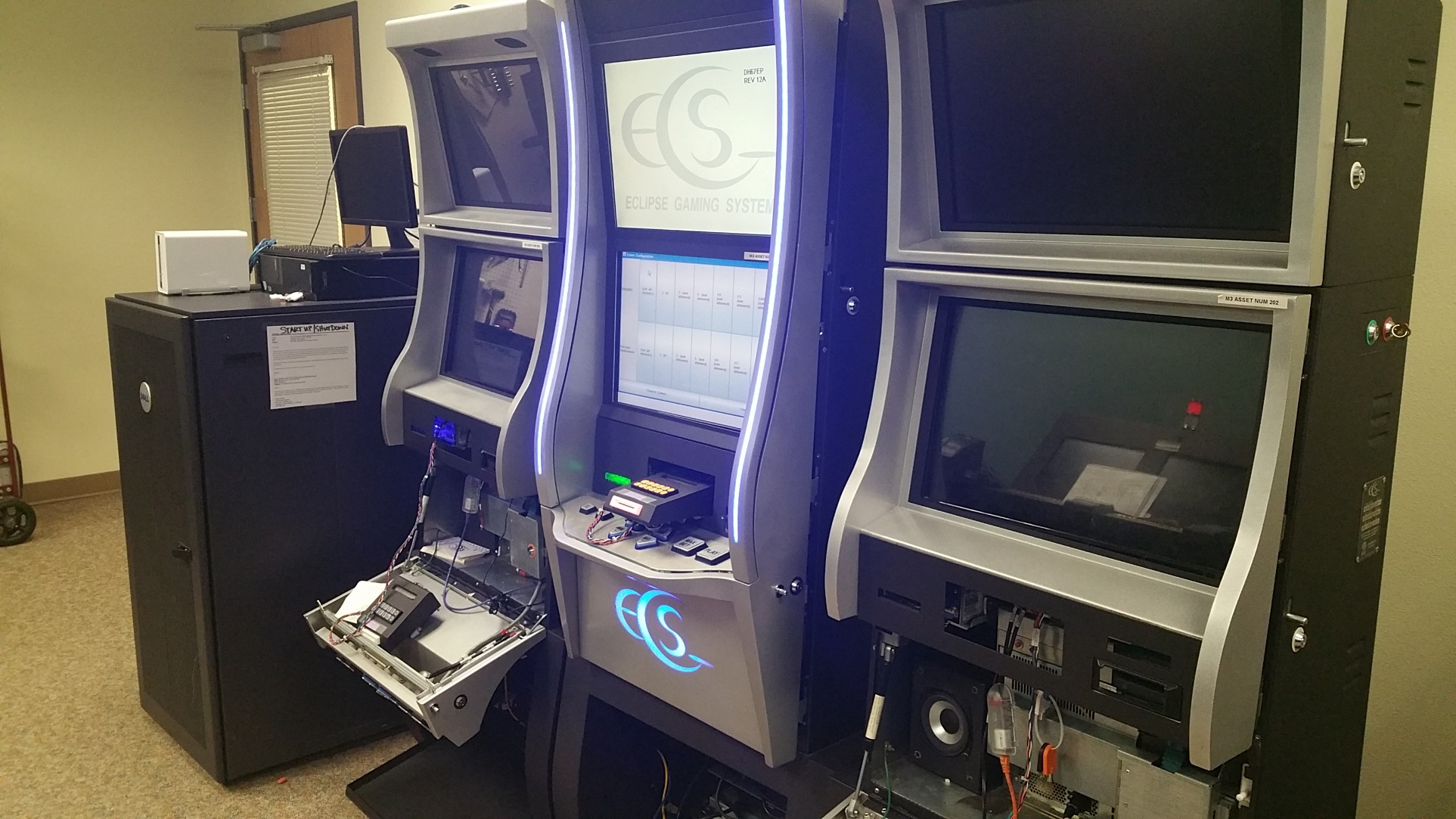 Post Approval
Training  

   Pre-operational inspections

   Manufacturer certification

   Internal controls

   Ongoing inspections

   System incident reporting and investigation
Regulatory Challenges
Lab environment vs live environment
   Vendors
   Operators
   Staff training
   Management 
  Government to government relationships
[Speaker Notes: Manuf reps are IT people and IT people tend to be “lazy”.
 Lack of training or capability]
Thank you! Questions?
[Speaker Notes: Thank you]